نظرية الاستخدامات والاشباعات
مقدمة
تقوم نظرية الاستخدامات والاشباعات على فكرة أن جمهور الوسيلة الإعلامية ليس عنصرا سلبيا يقبل كل ما تعرضه وسائل الاعلام بل عنصرا إيجابيا له غاية محددة من تعرضه يسعى إلى تحقيقها، فأعضاء الجمهور هنا باحثون نشطون عن المضمون الذي يبدو أكثر إشباعا لهم، فكلما كان مضمونا معينا قادرا على تلبية احتياجات الأفراد كلما زادت نسبة اختيارهم له، ويعد أول من تناول هذه النظرية عام 1974 هما كاتز وبلومر في كتابهما استخدام وسائل الاتصال الجماهيري، غير أن البداية الفعلية لنشأة النظرية كات من خلال دراسة كاتز سنة 1959
الجذور التاريخية لنظرية الاستخدامات والاشباعات
إن السرد التاريخي لنشأة نظرية الاستخدامات والاشباعات ينطوي على العديد من الروايات لكن الملاحظ أن غالبية المراجع التي اطلعت عليها لا تخرج على هذه الروايات الثلاث:
الرواية الأولى ترجع جذور نظرية الاستخدامات والاشباعات إلى الطرح الذي قدمه كاتز سنة 1959في مقال رد فيه على بيرلسون الذي حكم على أبحاث حقل الاعلام بالموت في حين رد كاتز أن حقل الابحاث المرتبطة بالاقناع هو الذي مات، وتطور مفهوم الاستخدامات والاشباعات في دراسة كاتز وبلومر سنة 1969 المرتبطة بالانتخابات البريطانية لسنة 1964 من خلال دراسة أسباب مشاهدة وعدم مشاهدة الحملات الانتخابية
الرواية الثانية هي للباحثين وينر وتانكرد الذين يشيران إلى أن البحث في أنواع الاحتياجات التي يحققها استخدام وسائل الاعلام قد بدأ منذ وقت مبكر في الثلاثينيات، حيث أجريت عديد الدراسات من هذا المنظور على قراءة الكتب، ومسلسلات الراديو، والصحف اليومية، والموسيقى الشعبية، وأفلام السينما وذلك للتعرف على أسباب استخدام الناس لوسائل الاعلام والنتائج التي تترتب على ذلك.
الرواية الثالثة في دراسة للباحث إدلستاين وزملاؤه والتي جاء فيها أن التأسيس لنظرية الاستخدامات والاشباعات جاء كرد فعل طبيعي لمفهوم قوة وسائل الاعلام الطاغية ويضفي هذا النموذج صفة الإيجابية على جمهور وسائل الاعلام، فمن خلال منظور الاستخدامات لم تعد الجماهير مجرد مستقبلين سلبيين لرسائل الاتصال الجماهيري، وإنما يختار الأفراد بوعي رسائل الاتصال التي يتعرضون لها ونوع المضمون الذي يلبي حاجاتهم النفسية والاجتماعية.
أهداف نظرية الاستخدامات والاشباعات
التعرف على كيفية استخدام الجمهور لوسائل الاعلام بافتراض أنه جمهور نشط واع يختار الوسيلة التي تشبع احتياجاته.
الكشف عن حقيقة دوافع الاستخدام لوسيلة اتصال جماهيري دون أخرى.
الفهم العميق والغوص في عمق عمليات الاتصال.
التعرف على الاشباعات والحاجات المطلوبة التي يسعى الجمهور لتلبيتها.
رصد دور المتغيرات الوسيطة ومدى تأثيرها على الوسائل والاشباعات.
فروض النظرية
تقوم نظرية الاستخدامات والاشباعات على خمس فروض هي:
الجمهور بكافة أفراده يعتبر عنصرا فعالا ومشاركا في عملية الاتصال الجماهيري، يستخدم وسائل الاتصال لتحقيق أهداف مقصودة.
يعبر استخدام وسائل الاتصال عن الحاجات التي يدركها أعضاء الجمهور وفق عوامل الفروق الفردية والتفاعل الاجتماعي.
يختار أعضاء الجمهور المضامين الإعلامية التي تشبع حاجاتهم، وأن وسائل الاتصال تتنافس مع مصادر أخرى في تلبية هذه الحاجات.
للجمهور القدرة على تحديد دوافع تعرضهم وحاجاتهم التي يسعون لتلبيتها لذا فهم يختارون الوسائل المناسبة لإشباع هذه الحاجات.
يمكن الاستدلال على المعايير الثقافية السائدة في المجتمع من خلال استخدام الجمهور لوسائل الاتصال، وليس من خلال الرسائل الإعلامية فقط.
عناصر نظرية الاستخدامات والاشباعات
الجمهور النشط
الأصول الاجتماعية والنفسية لاستخدامات وسائل الاعلام
حاجات ودوافع تعرض الجمهور لوسائل الاعلام.
توقعات الجمهور من وسائل الاتصال.
اشباعات وسائل الاعلام
هناك العديد من العناصر التي تحدد أن الجمهور نشط أهمها:
يقصد به القرار بشأن استحدام الوسيلة واستمرارية الاستخدام مع اختيار المحتوى ايضا
الانتقائية
تهدف عملية انتقاء المستهلك لمحتوى معين إلى الحصول على منافع معينة
المنفعية
يسعى المستهلك لانتقاء محتوى معين بشكل عمدي مقصود
العمدية
ويكون على ثلاث مستويات إدراكي وشعوري وسلوكي
الاستغراق
ويقصد به حساسية فئات معينة من الجمهور والعنيد الذين لا يقبلون السيطرة على سلوكاتهم من قبل وسائل الاعلام
مناعة التأثير
بالنسبة للدوافع فتنقسم إلى:
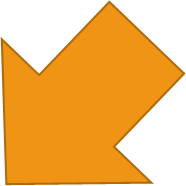 دوافع طقوسية
دوافع نفعية
تستهدف تمضية الوقت والاسترخاء والألفة مع الوسيلة والهروب من المشكلات
تستهدف التعرف على الذات واكتساب المعلومات والخبرات وجميع أشكال التعليم بوجه عام
أما الحاجات فتنقسم إلى:
حاجات معرفية
الحاجات الخيالية أو الهروبية
الحاجات الاجتماعية المكملة
حاجات مكملة للشخصية
حاجات عاطفية
تقوية الاتصال مع الاسرة والأصدقاء والعالم
زيادة الثقة والمصداقية والاستقرار
تخفيف التوتر والهروب من المشكلات
متعلقة بدعم الخبرات العاطفية والجمالية
تتمثل في حاجات الأفراد للمعرفة والمعلومات وفهم البيئة
واشباعات وسائل الاعلام تنقسم إلى:
اشباعات عملية الاتصال
اشباعات المحتوى
اشباعات 
شبه
اجتماعية
اشباعات
 شبه
 توجيهية
اشباعات
 توجيهية
اشباعات
 اجتماعية
الحصول على المعلومات وتأكيد الذات ومراقبة البيئة
تتحقق من خلال التوحد مع شخصيات وسائل الاعلام، وتزداد هذه الاشباعات مع ضعف علاقات الفرد الاجتماعية
وتتحقق من خلال تخفيف الإحساس بالتوتر والدفاع عن الذات وتنعكس في برامج التسلية والترفيه والاثارة
تتحقق من خلال الاتصال مع الأهل والأصدقاء مثل إيجاد مواضيع للحديث والقدرة على فهم الواقع
الانتقادات الموجهة لنظرية
 الاستخدامات والاشباعات
الادعاء بأن الجمهور يتعامل مع وسائل الاعلام بكل حرية مبالغ فيه
الخلاف حول تحديد المصطلحات والمفاهيم مثل الحاجة والاستخدام والاشباع.
الخلاف حول كيفية قياس واستخدام المتلقي للوسيلة الإعلامية والاتصالية وحتى زمن ذلك القياس.